Anwendertagung 2017
ALL – IP
Anwendertagung 2017
ALL – IP

ISDN ist seit den 90er Jahren der Standard in der deutschen Telefonie.
Anwendertagung 2017
ALL – IP

ISDN ist seit den 90er Jahren der Standard in der deutschen Telefonie.

Das Internet und die Mobilfunknetze haben sich aber stark weiterentwickelt und nutzen Technologien wie Ethernet, MPLS und IP.
Anwendertagung 2017
ALL – IP

ISDN ist seit den 90er Jahren der Standard in der deutschen Telefonie.

Das Internet und die Mobilfunknetze haben sich aber stark weiterentwickelt und nutzen Technologien wie Ethernet, MPLS und IP.

Dienste wie Internet, Mobilfunk, Email wachsen mehr und mehr zusammen. Man spricht von „konvergenten Netzen“. Die gemeinsame Sprache ist das Internet Protokoll; kurz „IP“.
Anwendertagung 2017
ALL – IP

ISDN ist seit den 90er Jahren der Standard in der deutschen Telefonie.

Das Internet und die Mobilfunknetze haben sich aber stark weiterentwickelt und nutzen Technologien wie Ethernet, MPLS und IP.

Dienste wie Internet, Mobilfunk, Email wachsen mehr und mehr zusammen. Man spricht von „konvergenten Netzen“. Die gemeinsame Sprache ist das Internet Protokoll; kurz „IP“.

Der einzige Flaschenhals, der hier noch nicht integriert ist, ist die Telefonie. Doch dies wird sich ändern. Das Schlagwort heißt ALL-IP.
Anwendertagung 2017
ALL - IP
  		                     		
                                            
          Mobilfunknetze                                        Weitverkehrsnetze

                          Internet                       Telefonnetz      


Bis Ende 2018 sollen alle Telefonanschlüsse auf IP umgestellt sein.

In Deutschland sind dies ca. 10 Millionen Telekomkunden.
Anwendertagung 2017
Was bedeutet das nun für Sie im Detail?
Anwendertagung 2017
Was bedeutet das nun für Sie im Detail?

Unternehmen mit einer Telefonanlage auf ISDN-Basis sind damit konfrontiert, dass ihre Anlage ohne Anpassung nicht mit dem neuen IP-Anschluss funktioniert.
Anwendertagung 2017
Was bedeutet das nun für Sie im Detail?

Unternehmen mit einer Telefonanlage auf ISDN-Basis sind damit konfrontiert, dass ihre Anlage ohne Anpassung nicht mit dem neuen IP-Anschluss funktioniert.

Das Aufrüsten ist in den überwiegenden Fällen nicht möglich und Sie werden zum Kauf einer neuen Anlage gezwungen.
Anwendertagung 2017
Was bedeutet das nun für Sie im Detail?

Unternehmen mit einer Telefonanlage auf ISDN-Basis sind damit konfrontiert, dass ihre Anlage ohne Anpassung nicht mit dem neuen IP-Anschluss funktioniert.

Das Aufrüsten ist in den überwiegenden Fällen nicht möglich und Sie werden zum Kauf einer neuen Anlage gezwungen. 

Probleme werden vor allem die Umstellung mit sich bringen. 
Die neue Anlage wird installiert, während die alte noch läuft. 
Auf Grund der Vielzahl von Nutzern werden diese Umstellungen nicht ausschließlich an Wochenenden stattfinden können. Sie müssen also mit Beeinträchtigungen im laufenden Betrieb rechnen.
Anwendertagung 2017
Alternative zu neuer Telefonanlage = Migration mit IP-ISDN-Gateways
Anwendertagung 2017
Alternative zu neuer Telefonanlage = Migration mit IP-ISDN-Gateways

Diese Gateways sind Übersetzer von IP auf ISDN und werden am Tag der Umstellung zwischen Telefonanlage und ALL-IP-Anschluss geschaltet.
Vor allem terminliche Abstimmungen zwischen Telefonanbieter, Hardwarebetreuer sind hier zu beachten!!!
Anwendertagung 2017
Alternative zu neuer Telefonanlage = Migration mit IP-ISDN-Gateways

Diese Gateways sind Übersetzer von IP auf ISDN und werden am Tag der Umstellung zwischen Telefonanlage und ALL-IP-Anschluss geschaltet.
Vor allem terminliche Abstimmungen zwischen Telefonanbieter und Hardwarebetreuer sind hier zu beachten!!!

Hier müssen keine Änderungen an der bestehenden Anlage vorgenommen werden und ist somit ein kostengünstiger Weg.
Es empfiehlt sich der Einsatz von Business VoIP-Routern, die neben professionellen Routing-Funktionen den Anschluss bestehender ISDN-Geräte und die Übersetzung von ISDN auf IP ermöglichen.
Anwendertagung 2017
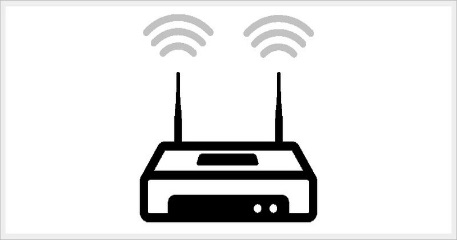 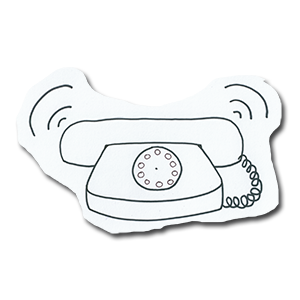 Vorher:
                            Splitter                                      ISDN 
         ISDN-                                                          Telefon-    
        Netz                                       Router             Anlage
                              NTBA
Anwendertagung 2017
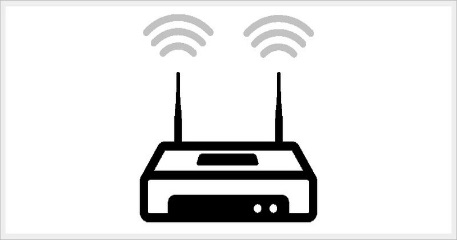 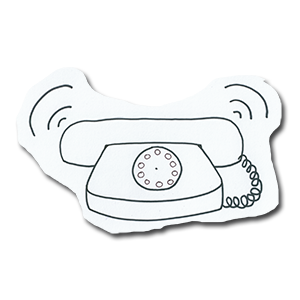 Vorher:
                            Splitter                                      ISDN 
         ISDN-                                                          Telefon-    
        Netz                                       Router             Anlage
                              NTBA
                                                                           

Nachher:


                                                        bis zu      ISDN 
        ISDN-                                        8           Telefon-
       Netz                                           Kanäle    Anlage

                                    Business
                                    VoIP-Router
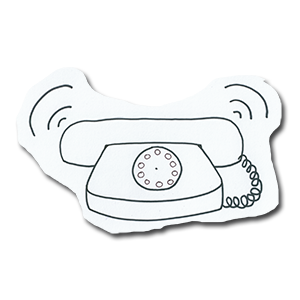 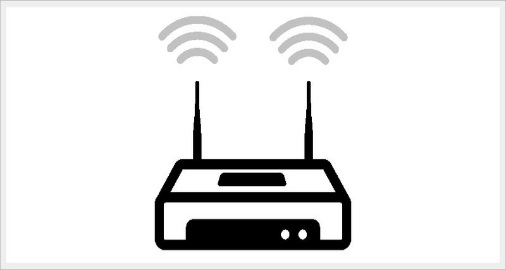 Anwendertagung 2017
ALL-IP-Anforderungen für Geschäftskunden:
Anwendertagung 2017
ALL-IP-Anforderungen für Geschäftskunden:

Besondere Beachtung für das Thema Sicherheit empfiehlt das Bundesamt für Informationstechnik. Ideale Voraussetzungen für eine sichere Telefonie bieten Business-VoIP-Router mit integrierter Firewall.
Anwendertagung 2017
ALL-IP-Anforderungen für Geschäftskunden:

Besondere Beachtung für das Thema Sicherheit empfiehlt das Bundesamt für Informationstechnik. Ideale Voraussetzungen für eine sichere Telefonie bieten Business-VoIP-Router mit integrierter Firewall.

Ein Mischbetrieb von IP- und ISDN-Telefonen ist möglich und bietet Ihnen einen kostensparenden Übergang von alt auf neu.
Anwendertagung 2017
ALL-IP-Anforderungen für Geschäftskunden:

Besondere Beachtung für das Thema Sicherheit empfiehlt das Bundesamt für Informationstechnik. Ideale Voraussetzungen für eine sichere Telefonie bieten Business-VoIP-Router mit integrierter Firewall.

Ein Mischbetrieb von IP- und ISDN-Telefonen ist möglich und bietet Ihnen einen kostensparenden Übergang von alt auf neu.

Fernwartung Xpoint > X-oil-Anwender:
Anwendertagung 2017
ALL-IP-Anforderungen für Geschäftskunden:

Besondere Beachtung für das Thema Sicherheit empfiehlt das Bundesamt für Informationstechnik. Ideale Voraussetzungen für eine sichere Telefonie bieten Business-VoIP-Router mit integrierter Firewall.

Ein Mischbetrieb von IP- und ISDN-Telefonen ist möglich und bietet Ihnen einen kostensparenden Übergang von alt auf neu.

Fernwartung Xpoint > X-oil-Anwender: 
Terminliche Abstimmung mit allen beteiligten Firmen (Hard-/Software)
Anwendertagung 2017
ALL-IP-Anforderungen für Geschäftskunden:

Besondere Beachtung für das Thema Sicherheit empfiehlt das Bundesamt für Informationstechnik. Ideale Voraussetzungen für eine sichere Telefonie bieten Business-VoIP-Router mit integrierter Firewall.

Ein Mischbetrieb von IP- und ISDN-Telefonen ist möglich und bietet Ihnen einen kostensparenden Übergang von alt auf neu.

Fernwartung Xpoint > X-oil-Anwender: 
Terminliche Abstimmung mit allen beteiligten Firmen (Hard-/Software)
Kritisch den standardmäßig angebotenen Routern gegenüber stehen. Einige Geräte entsprechen nicht den geschäftlichen Anforderungen
Anwendertagung 2017
ALL-IP-Anforderungen für Geschäftskunden:

Besondere Beachtung für das Thema Sicherheit empfiehlt das Bundesamt für Informationstechnik. Ideale Voraussetzungen für eine sichere Telefonie bieten Business-VoIP-Router mit integrierter Firewall.

Ein Mischbetrieb von IP- und ISDN-Telefonen ist möglich und bietet Ihnen einen kostensparenden Übergang von alt auf neu.

Fernwartung Xpoint > X-oil-Anwender: 
Terminliche Abstimmung mit allen beteiligten Firmen (Hard-/Software)
Kritisch den standardmäßig angebotenen Routern gegenüber stehen. Einige Geräte entsprechen nicht den geschäftlichen Anforderungen
Telekom bietet Lancom-Geräte mit abgespeckter Funktionalität/ Gewährleistung unter eigener Bezeichnung (R88x) an. Dahinter verbirgt sich z.B. der Router Lancom1783VAx. Dieses Gerät wird auch von der Firma Xpoint bevorzugt.
Anwendertagung 2017
Danke für Ihre Aufmerksamkeit